1
0.5
30◦
0.866
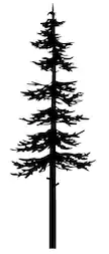 ?
1
0.5
30◦
30◦
0.866
20 cubits
What are the two lengths marked x and y?
1 cubit
y
65◦
x
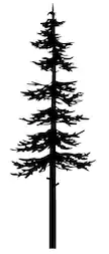 What is the height of the tree?
What is the length of the hypotenuse?
?
?
45◦
18 metres